Процессы, обеспечивающие проведение информационно-просветительских мероприятий вариативных форматов
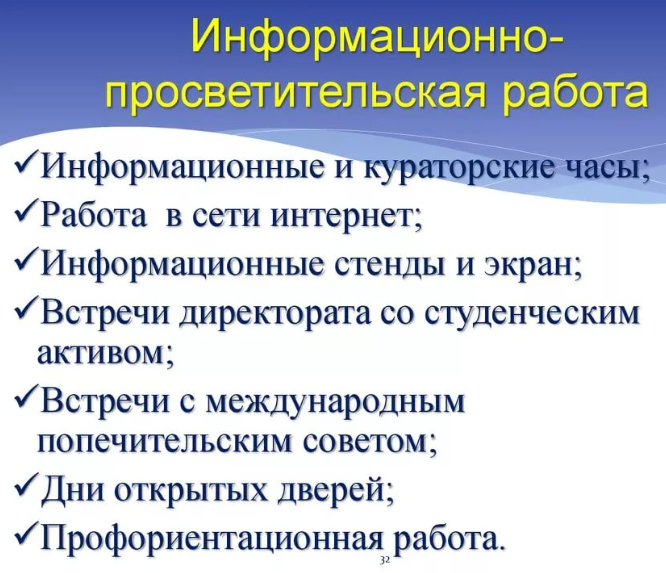 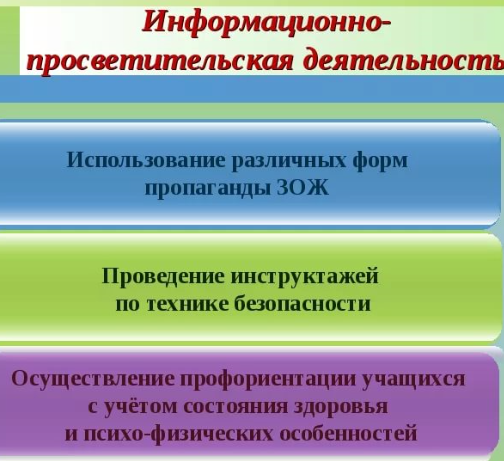 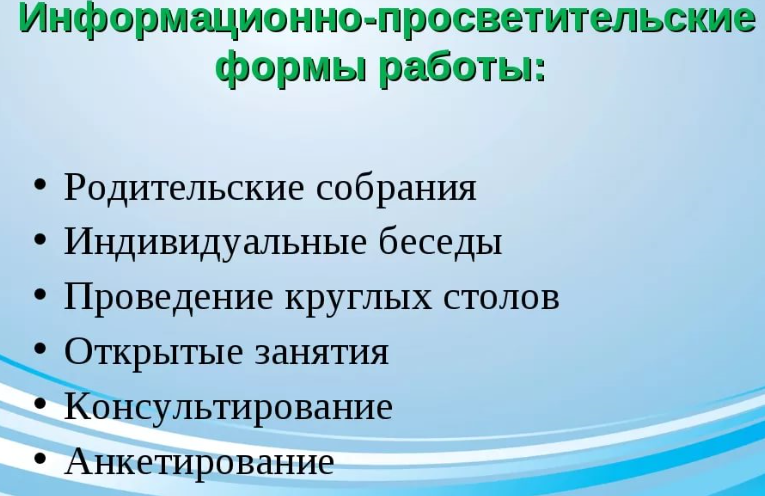 Информационно-просветительная деятельность предпо­лагает в первую очередь удовлетворять человека в получе­нии информации
Задачи и основные направления информационно-просветительной деятельности
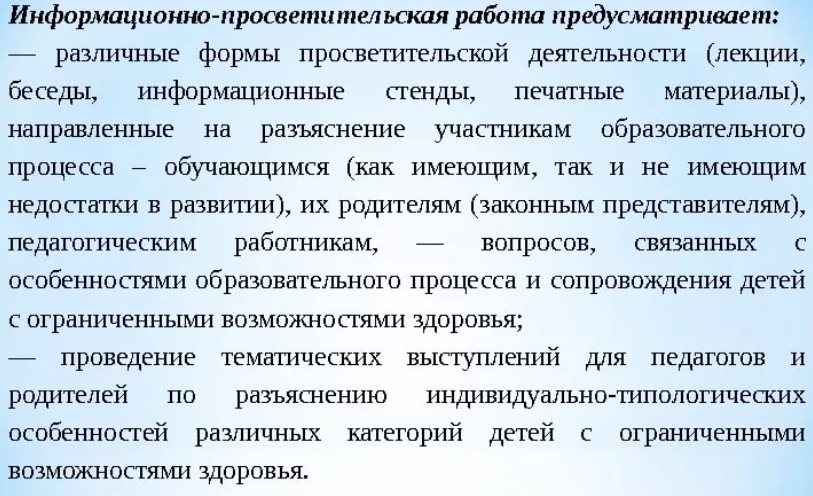 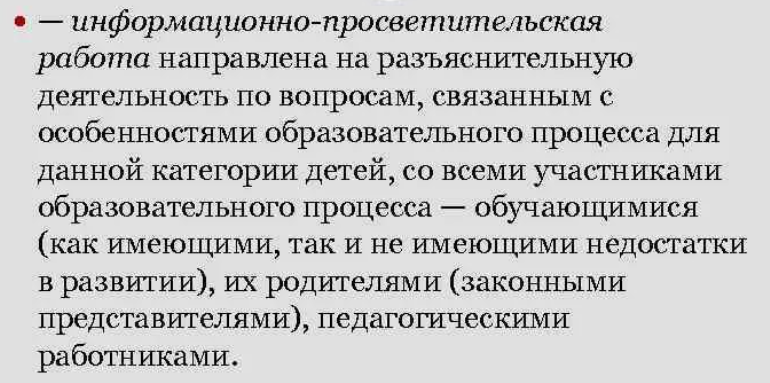 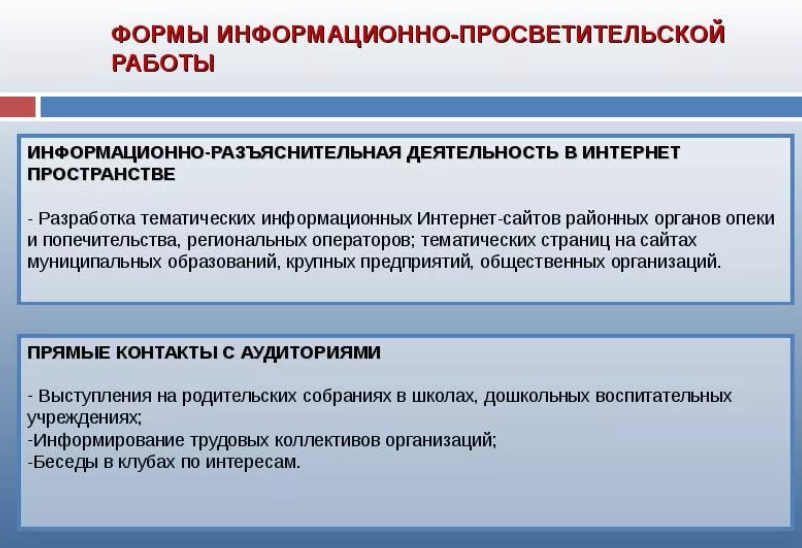 Социальная информация и ее свойства
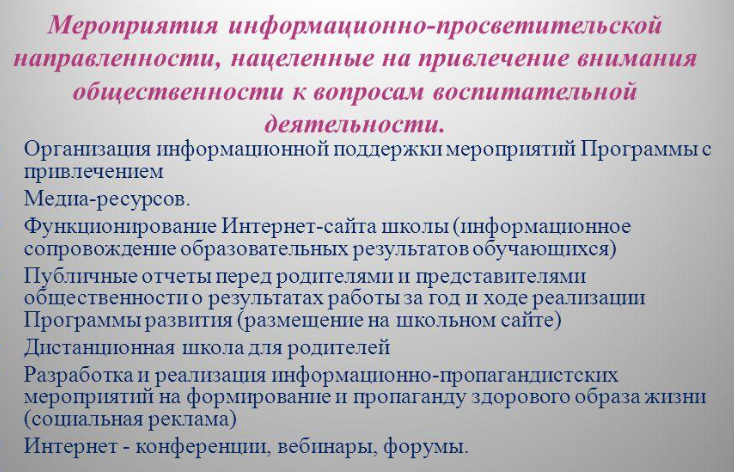 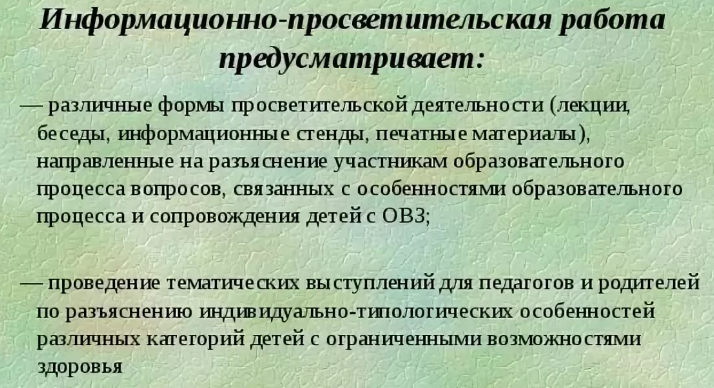 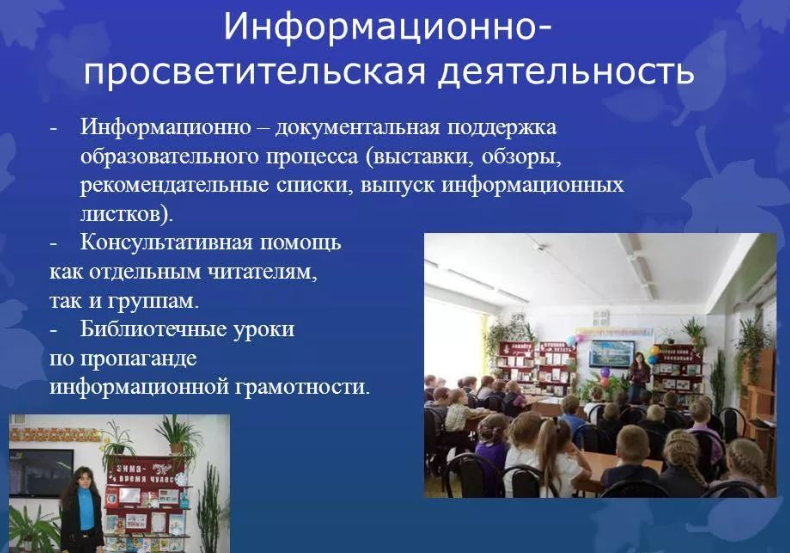 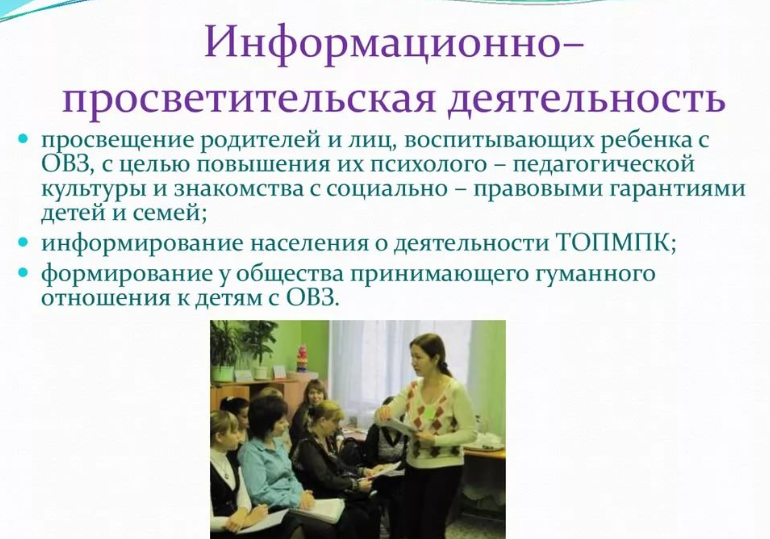 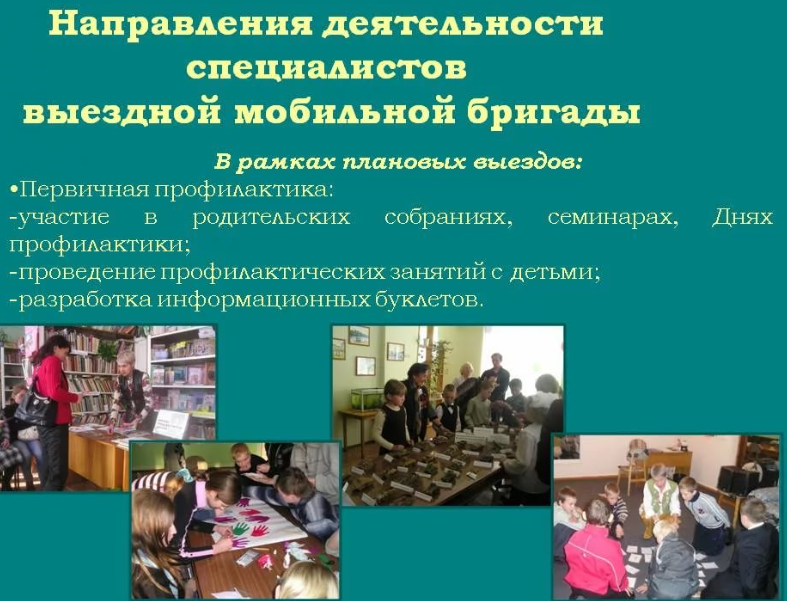 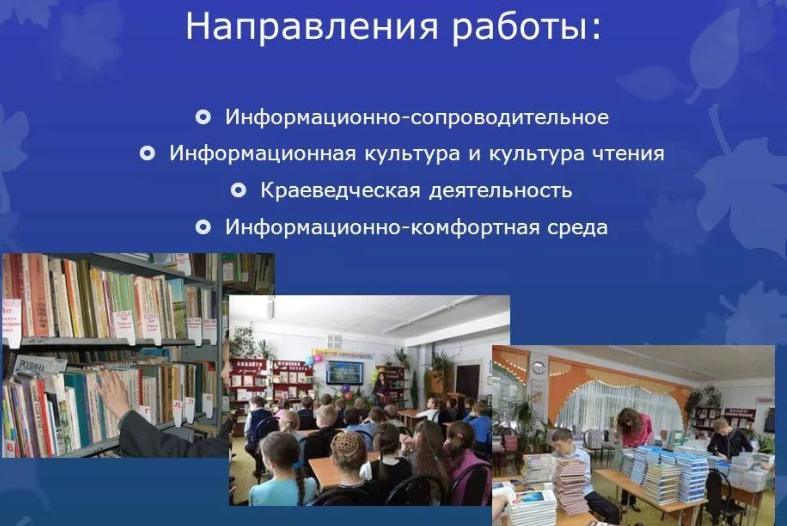 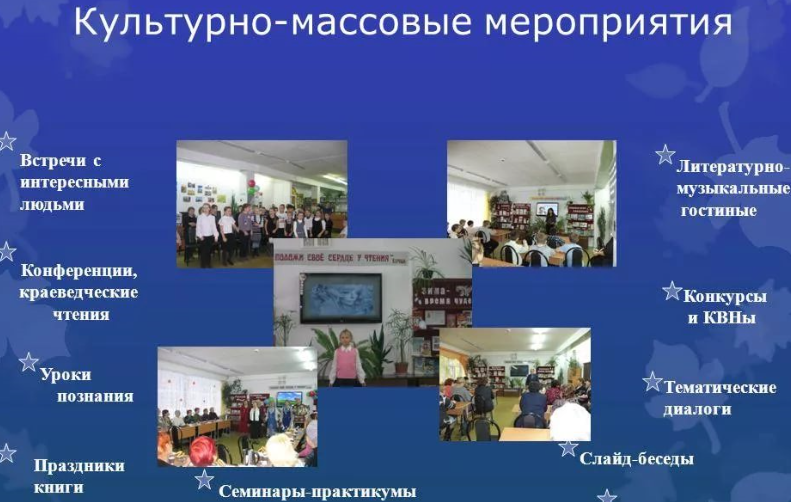 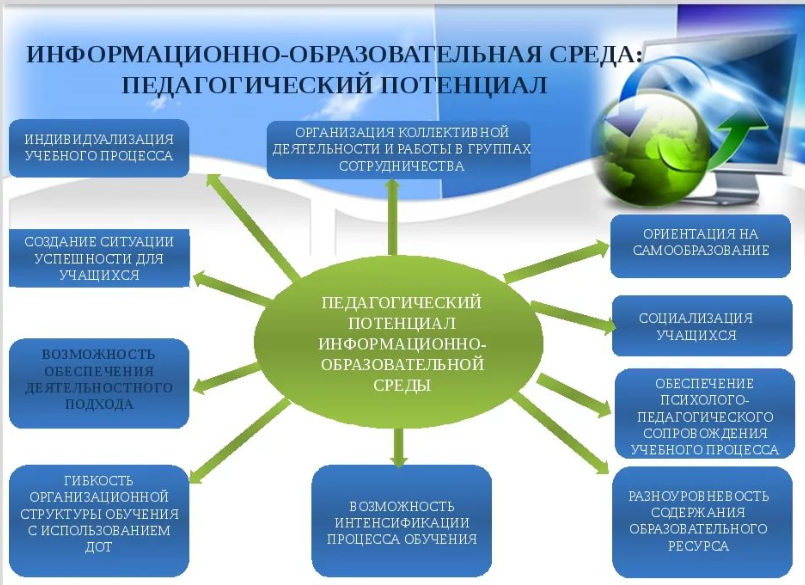 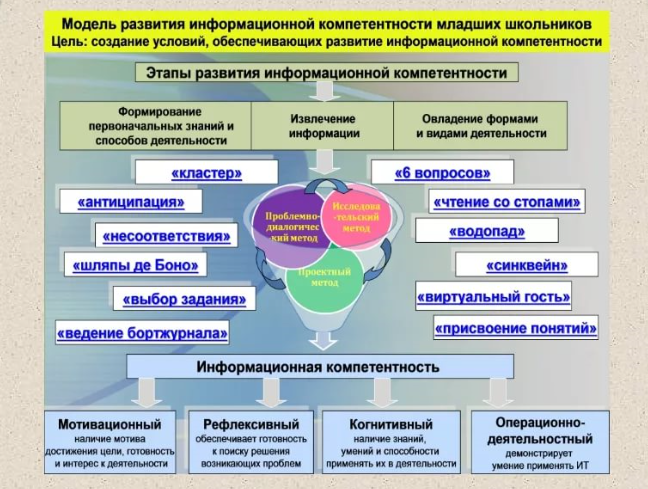 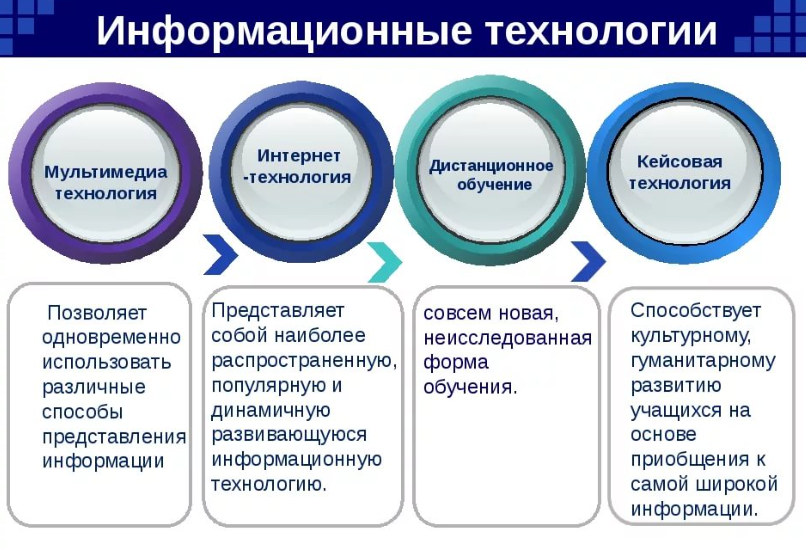 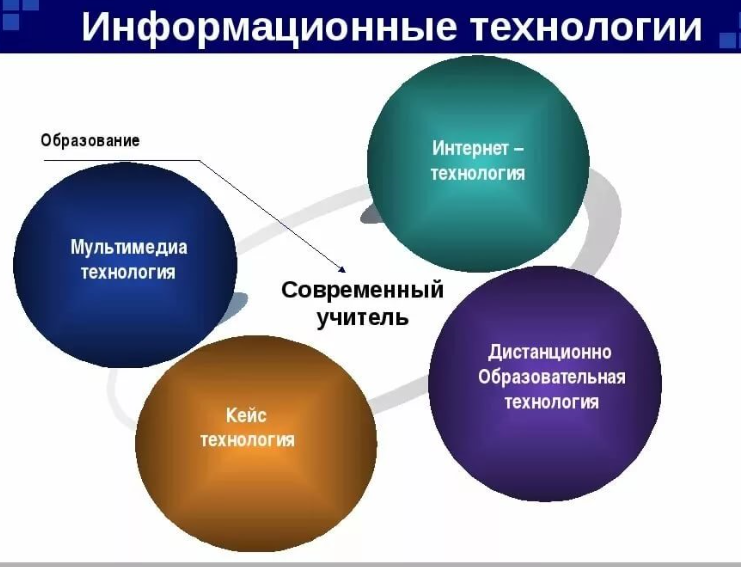 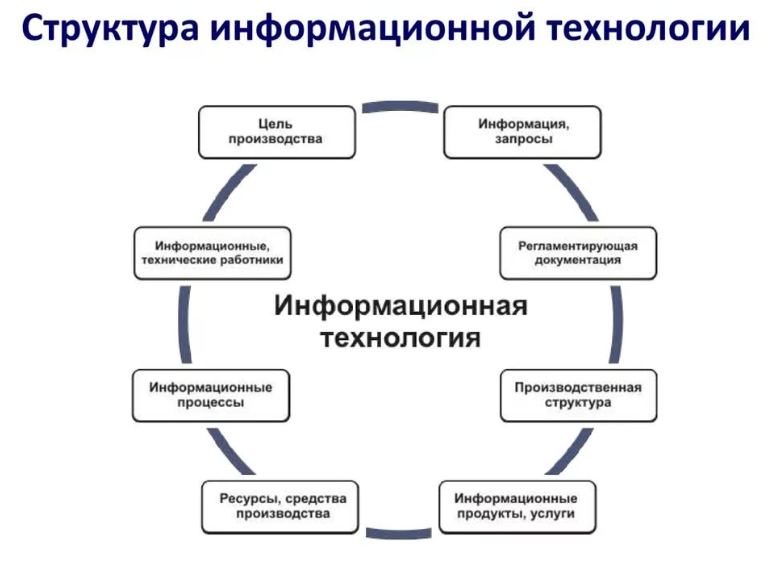 Типовая модель организации мероприятий по просвещению родителей в области дополнительного образования детей